Interactive
Science 
Notebook
6th Grade Science
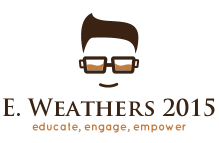 Today you will receive and set up your interactive science notebook.
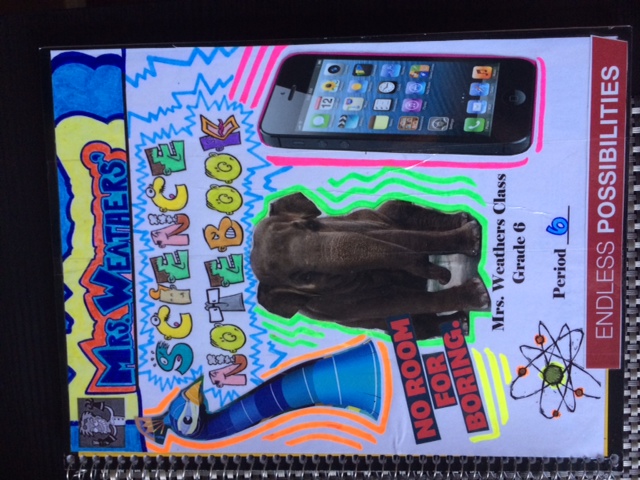 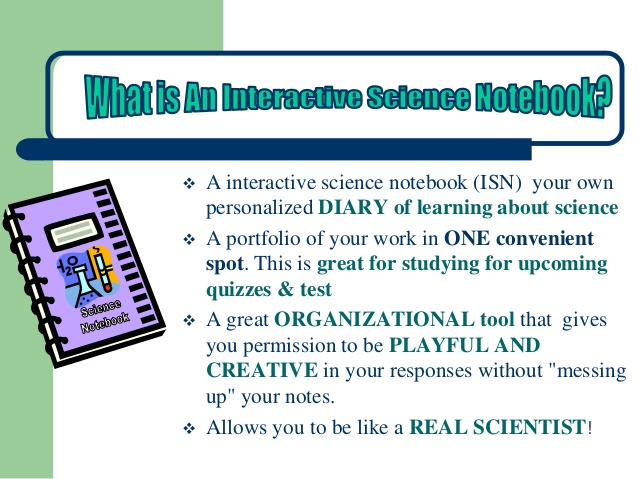 Real scientists use notebooks…
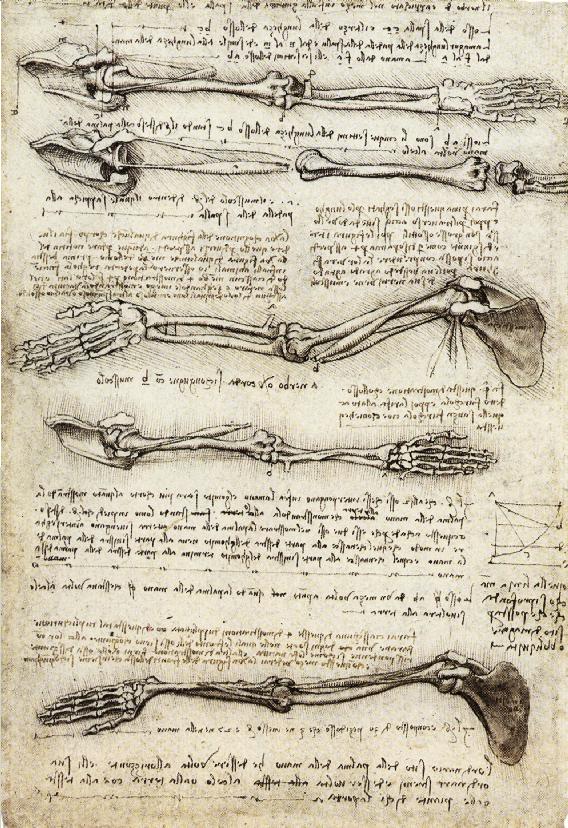 Check out Leonardo da Vinci’s
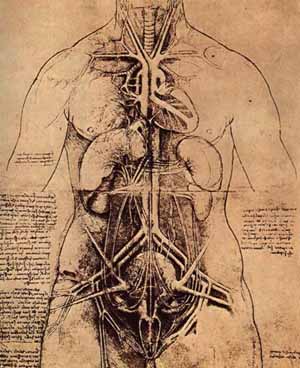 Real scientists use notebooks…
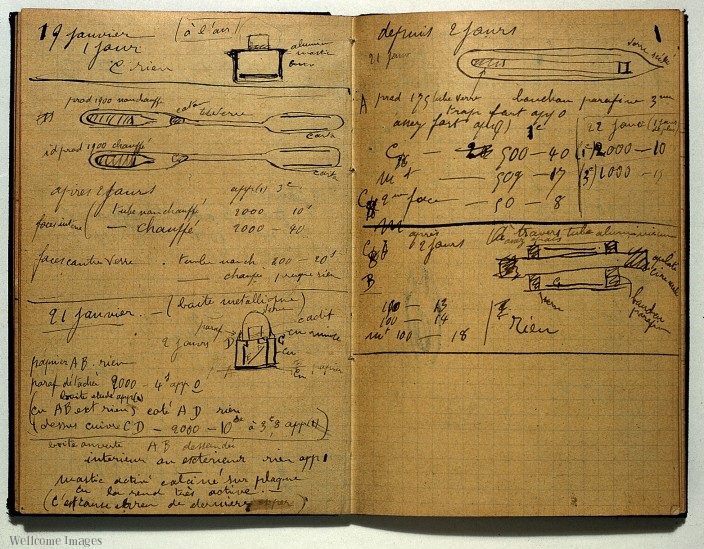 Marie Curie’s notebook is still radioactive from all of her experiments on radioactivity
Our notebooks will be organized
LEFT SIDE
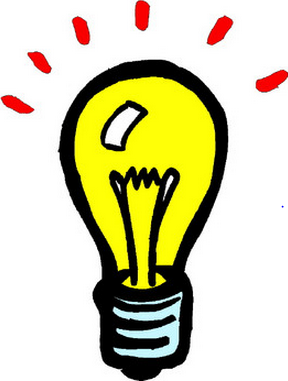 -cartoons/drawings
-raps/poems/songs
-analysis
-graphic organizers

Anything going on the left side will have this symbol
Odd pages=1,3,5,7,9…
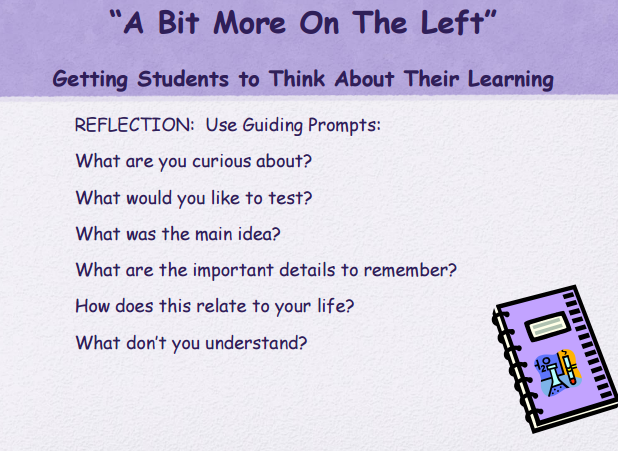 LEFT SIDE
If you finish your assigned work early, 
work on one or more of the following prompts on the left side of your journal to dig deeper into our work .
Left side activities
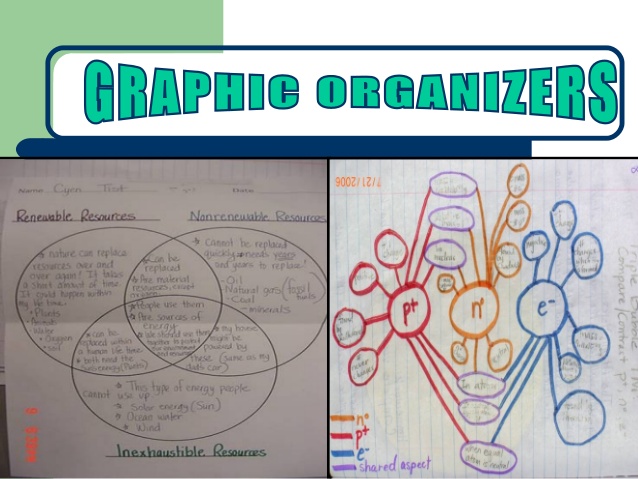 Left side might look something like this
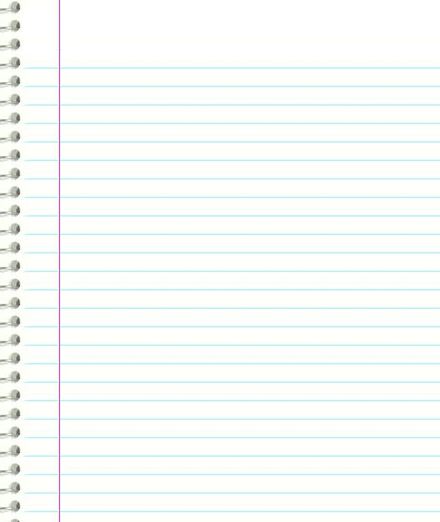 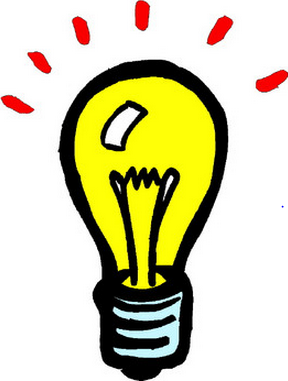 9/10/2015
BOCA #1
Fill in the missing word.
Decomposer     producers     consumers
Plants are _____________________. Lions, tigers, and bears are __________________. Worms and mushrooms are __________________.
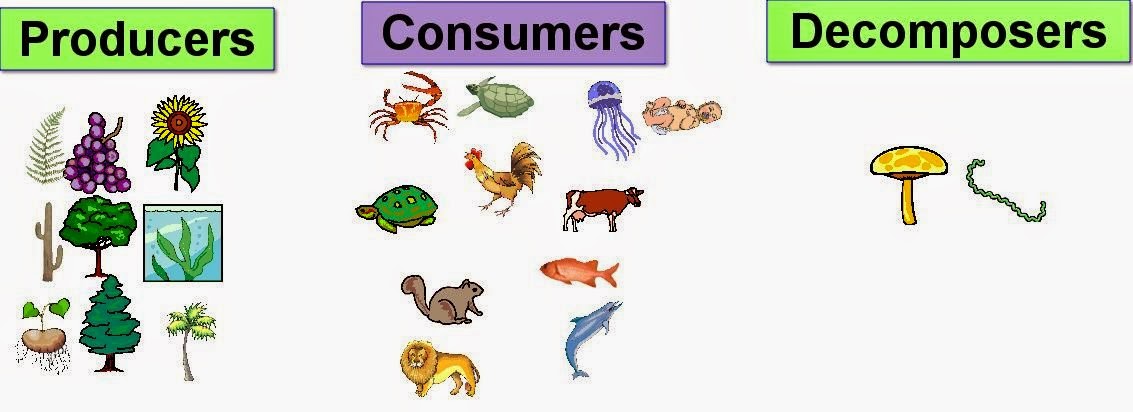 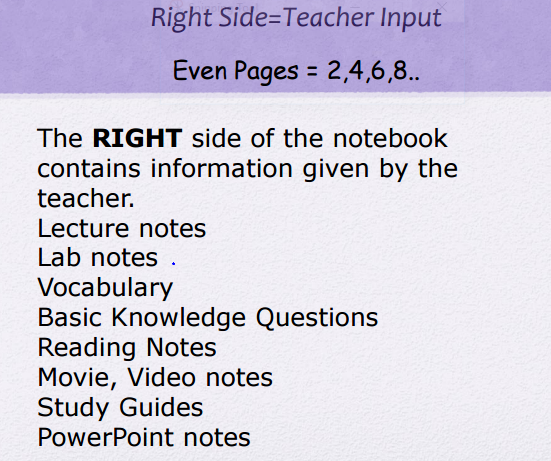 RIGHT SIDE
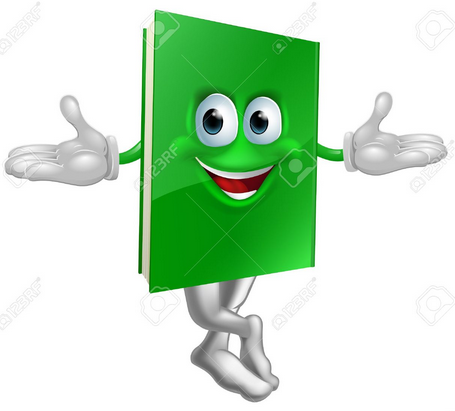 Things from the teacher go here.

Anything going on this side will be marked with this symbol
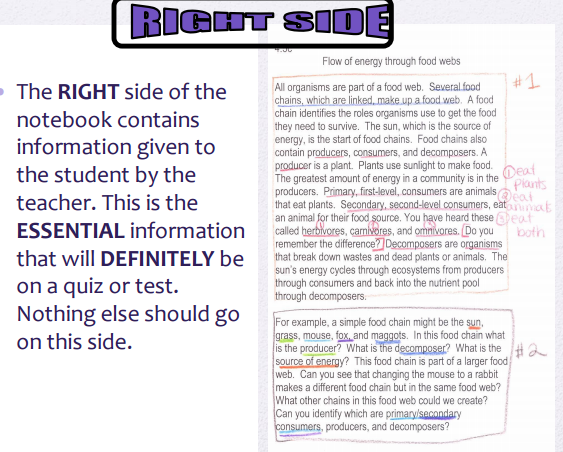 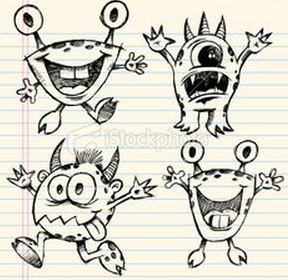 No doodles or drawings on this page…only what the teacher gives you!
Examples of right side input
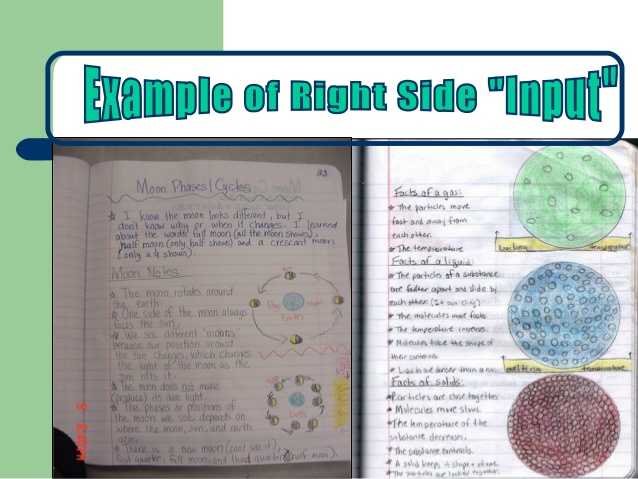 I’ll give you all of your supplies…
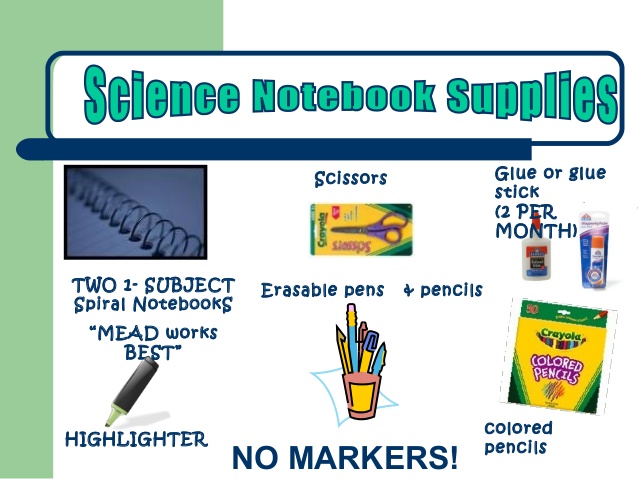 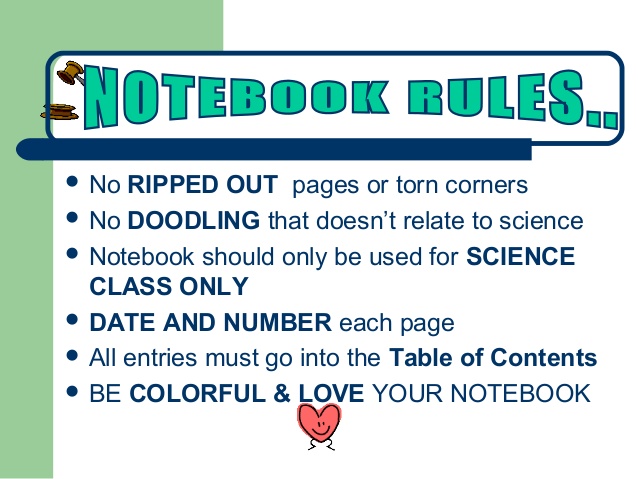 What you need to know…
Your notebook will also be your study guide.

Your notebook will count for a large part of your grade

Your notebook will be graded. If you miss anything, make sure you catch up. 

Keep it neat, organized, and FILLED with great scientific observations and data!
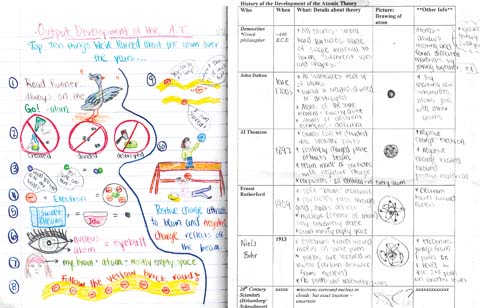 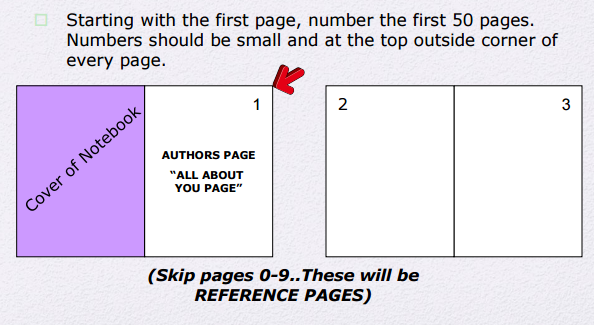 Back of cover
Open Response Questions
Open Response Questions
Table of contents
Notebook
Grading Rubric
Table of contents
Left/Right side
info
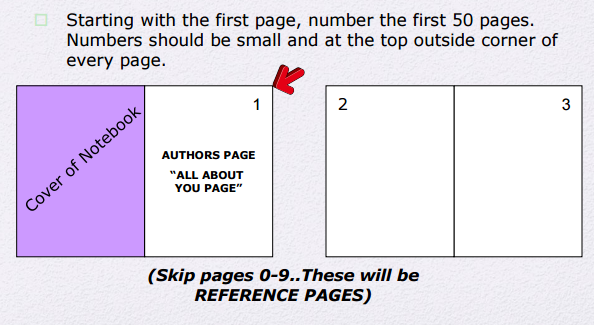 5
7
4
6
“What is science?” activity
“Scientific Method” Notes
COVER ASSIGNMENT RULES
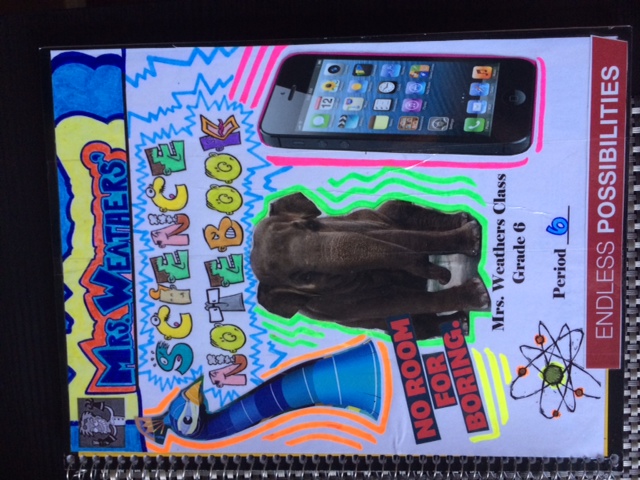 You must use the cover sheet given to you (fill out first and last name & period)
You may use colored pencils and pencils ONLY… NO MARKERS!!
Use school appropriate images, pictures, or cut outs that represent YOU, your interests, hobbies, etc. (3-6)
Try to find images that represent SCIENCE to you. (1-2)